Spelarutbildningsplan 2024
Innehållsförteckning
Bakgrund och syfte
Mariebo IK:s vision och värdegrund
Spelets skeden
Spelform 3 mot 3
Spelform 5 mot 5
Spelform 7 mot 7
Spelform 9 mot 9
Spelform 11 mot 11
Kort fördjupning
Framtida revideringar
Referenslista och vidare läsning
1. Bakgrund och syfte
Spelarutbildningsplanen tar hänsyn till att utveckla barn och ungdomar både fysiskt, psykologiskt, socialt och idrottsligt utifrån riktlinjerna i Fotbollens spela lek och lär
Spelarutbildningsplanen ska leva upp till barn och ungdomars behov och utgå från barnkonventionen och barnrättsperspektivet. Behoven tillgodoses om tränarna skapar en miljö där grundförutsättningarna är att barn och ungdomar är trygga, mår bra och lär sig fotboll.
Att ha en spelarutbildningsplan innebär att ledare i föreningen har en samsyn om hur spelarna ska utbildas men det är också en trygghet för spelaren. Ledarna talar samma språk och det finns en stegring i lärandet.
Stora delar av innehållet i detta dokument är direkt hämtat ur Svenska Fotbollförbundets (SvFF) spelarutbildningsplan.
Föreningens ledare behöver utbildas till fotbollstränare och få stöd från föreningen i sitt ledarskap.
2. Mariebo IK vision och värdegrund
Vision
Så många som möjligt, så länge som möjligt, så bra som möjligt!
Värdegrund Mariebo IK
Barnkonventionens grundläggande och principer.
Artikel 2 Alla barn är lika mycket värda och har samma rättigheter. 
Artikel 3 Vid alla beslut som rör barn ska i första hand beaktas vad som är barnets bästa. 
Artikel 6 Barn har rätt till liv, överlevnad och utveckling.
Artikel 12 Barn har rätt att uttrycka sin mening i alla frågor som berör barnet. 
Artikel 31 Barns rätt till lek, vila och fritid.
Riksidrottsförbundets värdegrund Idrotten vill
Glädje & gemenskap - demokrati & delaktighet - alla rätt att vara med - rent spel 
Fotbollens spela lek och lär
Fotboll för alla, Barns och ungdomars villkor, Fokus på glädje, ansträngning och lärande, Hållbart idrottande och Fair Play.
Policy kösystem
Grunden för Mariebo IK är att vi är en öppen förening som erbjuder alla en möjlighet att träna fotboll hos oss där vi utgår från Svenska Fotbollsförbundets riktlinjer.För att vi ska kunna erbjuda bra träningar måste följande uppfyllas:3 mot 3Minst en ledare per sex spelare.5 mot 5Minst en ledare per åtta spelare.7 mot 7, 9 mot 9 och 11 mot 11Minst en ledare per tio spelare.Om inte förutsättningarna ovan uppfylls så praktiseras väntelista med turordning som administreras av Mariebo IK:s kansli. När det handlar om spelare och grupper av spelare som lämnar närliggande fotbollsföreningar så tas detta upp i ungdomssektionen där beslut om turordning fattas i varje enskilt fall. När lagens storlek växer så tar ledarna hjälp av ungdomssektionen med hur man kan bedriva träning som uppfyller målen enligt spelarutbildningsplanen.
3. Spelets skeden
4. Spelformen 3 mot 3, 6-7 år
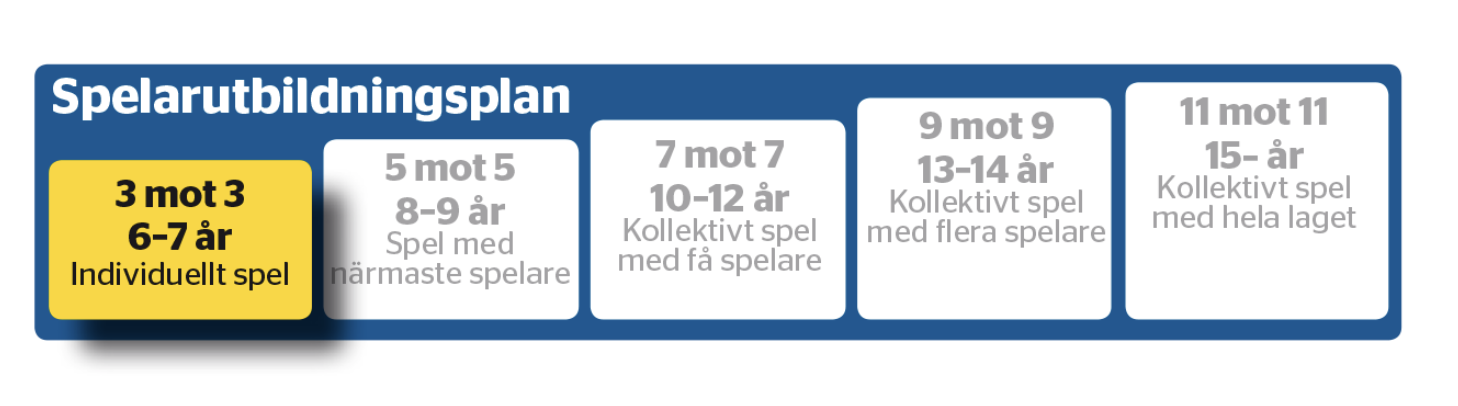 Mariebo IK följer Svenska FFs rekommendationer i hur träning och match ska bedrivas.
Fakta om spelformen 3 mot 3
Träning i spelformen 3 mot 3
Match i spelformen 3 mot 3
Beskrivning om spelet i spelformen 3 mot 3
Planera i spelformen 3 mot 3
Regler i spelformen 3 mot 3
Se även: Fotbollens nationella spelformer - Förening och aktiva (svenskfotboll.se)
Spelet 3 mot 3
Så här spelar och tränar vi 3 mot 3
Omställningar
Fotbollsfys
Rulla, kasta och fånga bollen
Koordinationsövningar med och utan boll, stafetter och hinderbanor.
Fotbollspsykologi
Långsiktig utveckling: t ex att en spelare väljer en aktivitet på träning som han/hon tycker är rolig.
Göra nästa aktion: t ex att en spelare tar tillbaka bollen när han/hon tappat den.
Göra lagkamrater bättre: t ex att en spelare berömmer lagkamrater som anstränger sig för att ta tillbaka bollen.
Fördjupa dig i ämnet genom att gå in på länken nedan:
https://utbildning.sisuforlag.se/fotboll/tranare/spelarutbildning/fotbollspsykologi/
Övningar 3 mot 3
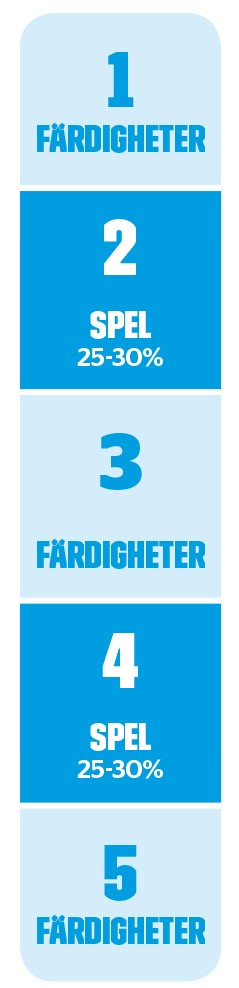 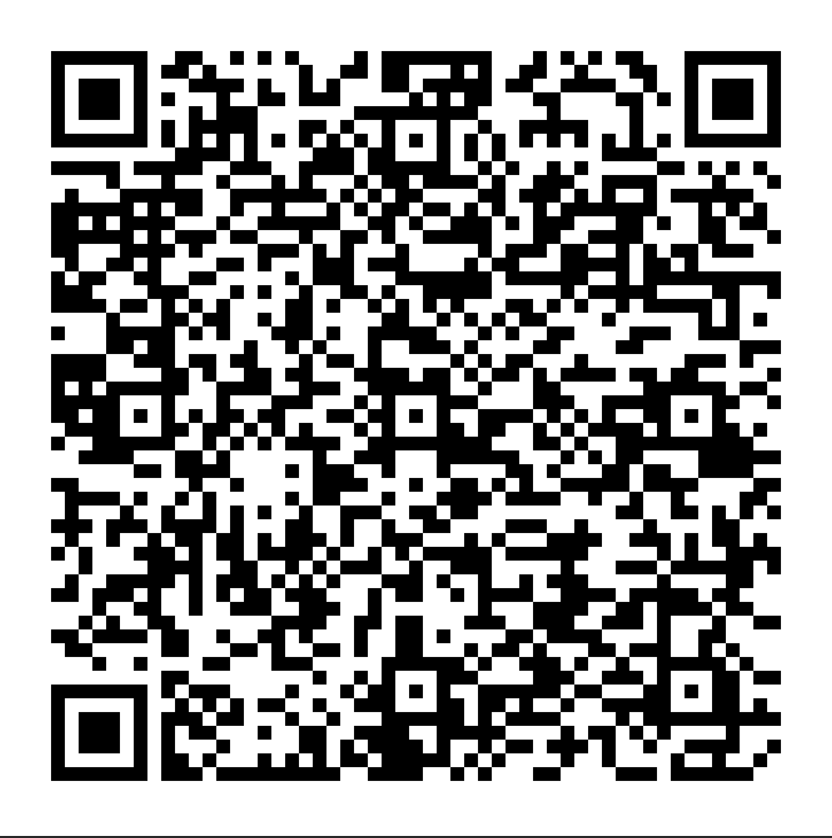 Hitta övningar och lekar på Svenska FFs fotbollsportal. -Scanna eller klicka på QR-kod!
5. Spelformen 5 mot 5, 8-9 år
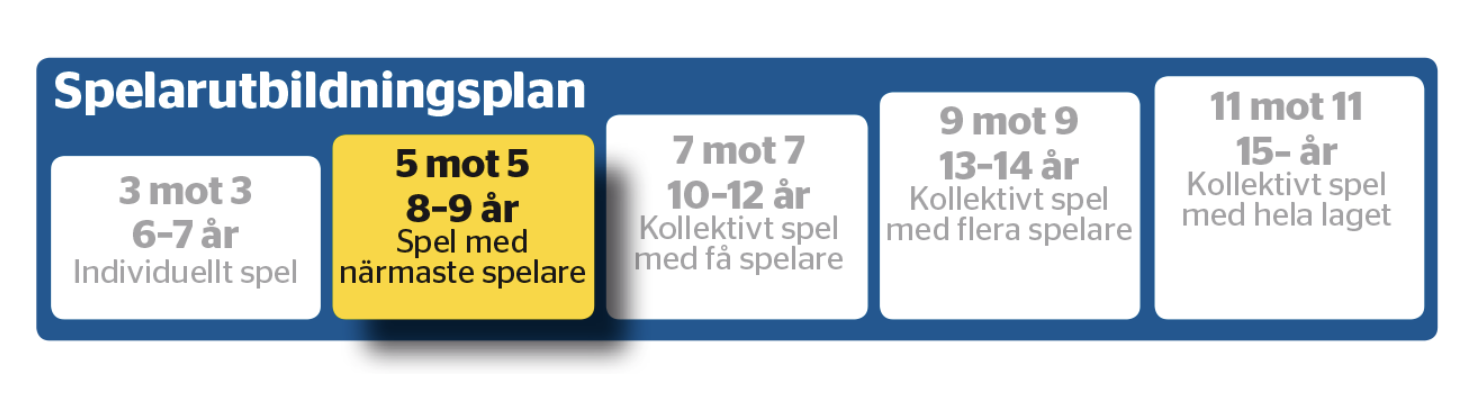 Mariebo IK följer Svenska FFs rekommendationer i hur träning och match ska bedrivas.
Fakta om spelformen 5 mot 5
Träning i spelformen 5 mot 5
Match i spelformen 5 mot 5
Beskrivning om spelet i spelformen 5 mot 5
Planera i spelformen 5 mot 5
Regler i spelformen 5 mot 5
Se även: Fotbollens nationella spelformer - Förening och aktiva (svenskfotboll.se)
Spelet 5 mot 5
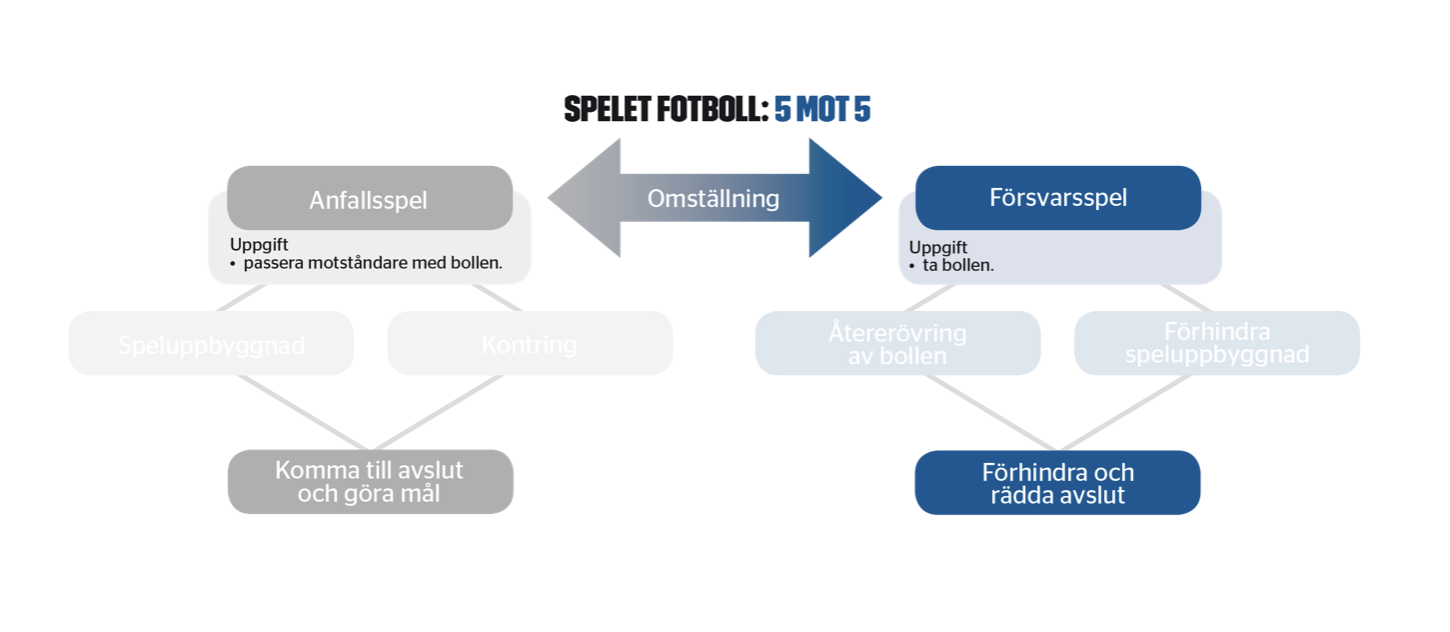 Så här spelar och tränar vi 5 mot 5
Omställningar
Fotbollsfys
Koordinationsövningar med och utan boll, stafetter och hinderbanor.
Fotbollspsykologi
Långsiktig utveckling: t ex att en spelare väljer en egen lösning under övning.
Göra nästa aktion: t ex att en spelare vågar utmana igen när han/hon tappat bollen.
Göra lagkamrater bättre: t ex att en spelare säger ”bra kämpat” och ”försök igen” till sina lagkamrater.
Fördjupa dig i ämnet genom att gå in på länken nedan:
https://utbildning.sisuforlag.se/fotboll/tranare/spelarutbildning/fotbollspsykologi/
Övningar 5 mot 5
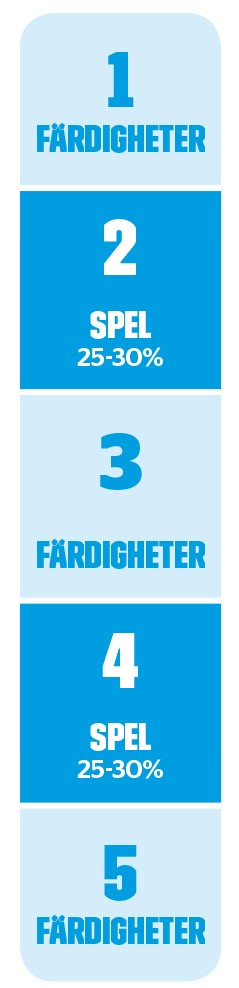 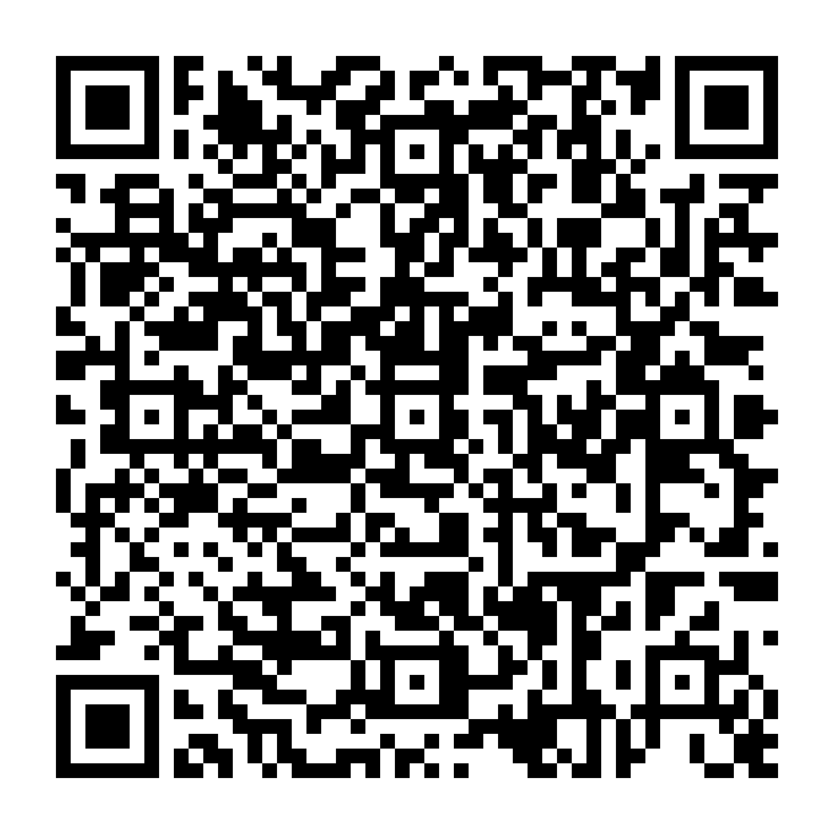 Hitta övningar och lekar på Svenska FFs fotbollsportal. -Scanna eller klicka på QR-koden!
6. Spelformen 7 mot 7, 10-12 år
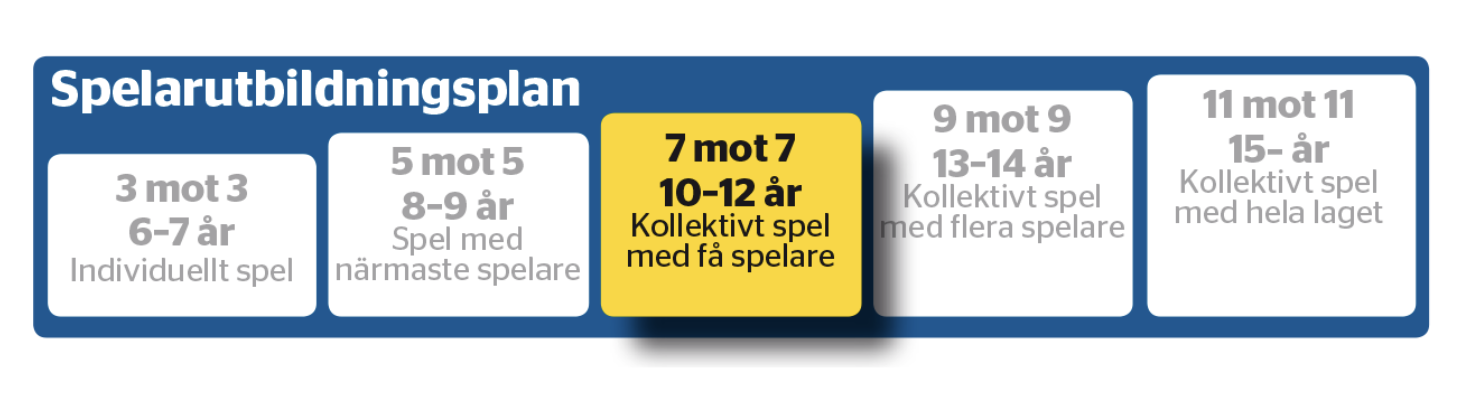 Mariebo IK följer Svenska FFs rekommendationer i hur träning och match ska bedrivas.
Fakta om spelformen 7 mot 7
Träning i spelformen 7 mot 7
Match i spelformen 7 mot 7
Beskrivning om spelet i spelformen 7 mot 7
Planera i spelformen 7 mot 7
Regler i spelformen 7 mot 7
Se även: Fotbollens nationella spelformer - Förening och aktiva (svenskfotboll.se)
Spelet 7 mot 7
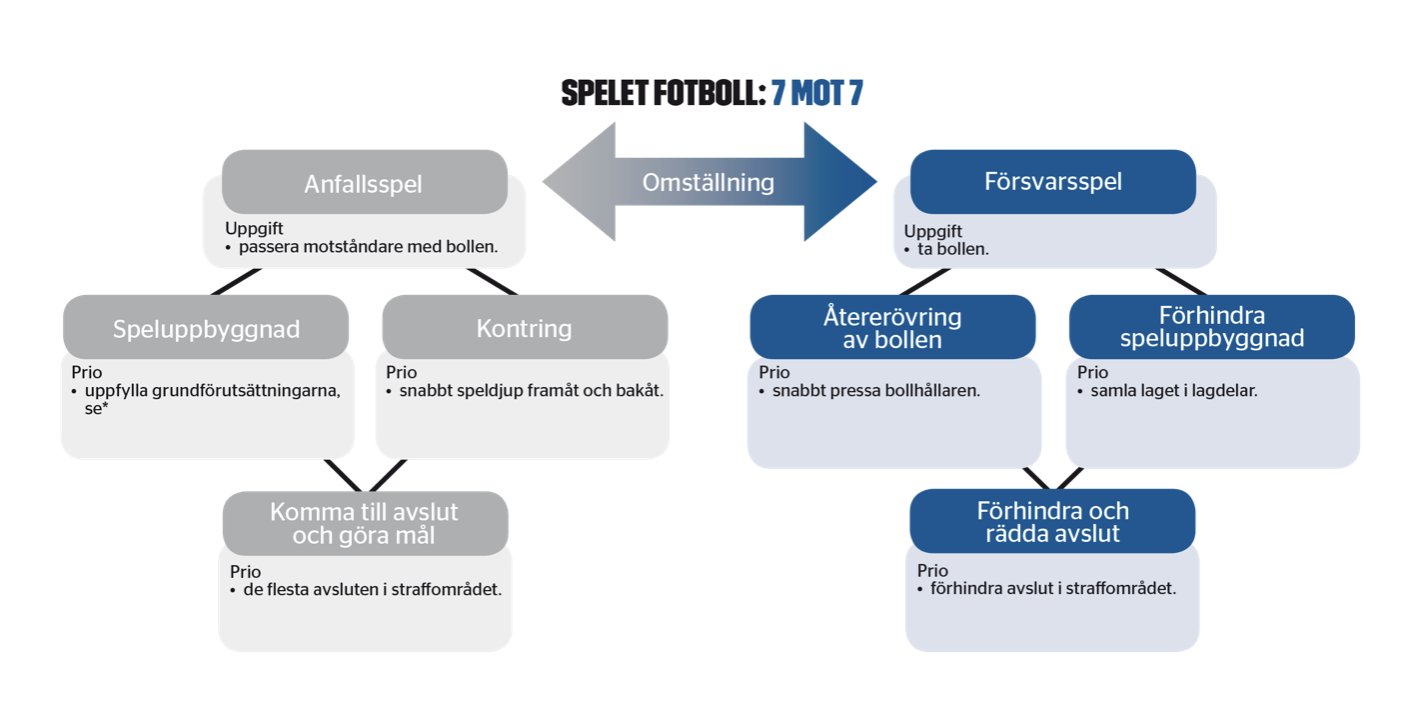 Så här spelar och tränar vi 7 mot 7
Omställningar
Fotbollsfys
Koordinationsövningar med och utan boll, stafetter och hinderbanor.
Parövningar och övningar med den egna kroppen som belastning.
I förhindrandade av speluppbyggnaden ska vi-Samla laget i lagdelar
I återerövringen ska vi snabbt-Pressa bollhållaren
I speluppbyggnaden ska vi-Uppfylla grundförutsättningarna
I kontringar ska vi snabbt-Erbjuda speldjup framåt/bakåt
För att komma till avslut och göra mål ska vi -Ha de flesta av avsluten i straffområdet.
För att förhindra och rädda avslut ska vi-Förhindra avslut i straffområdet.
Fotbollspsykologi
Långsiktig utveckling: t ex att en spelare reflekterar över vad han/hon lärt sig i samband med träning och match.
Göra nästa aktion: t ex att en spelare fortsätter att vara spelbar även i motgång.
Göra lagkamrater bättre: t ex att en spelare berömmer lagkamrater som är spelbara.
Fördjupa dig i ämnet genom att gå in på länken nedan:
https://utbildning.sisuforlag.se/fotboll/tranare/spelarutbildning/fotbollspsykologi/
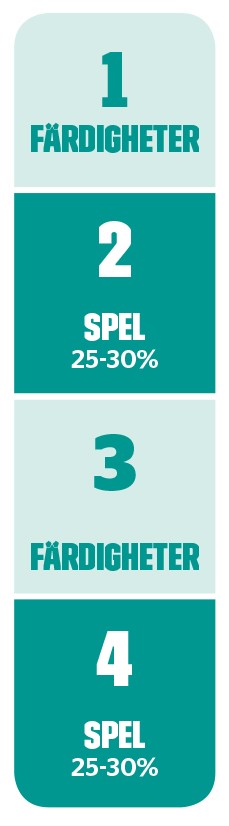 Övningar 7 mot 7
Hitta övningar och lekar på Svenska FFs fotbollsportal. 
Scanna QR-koden.
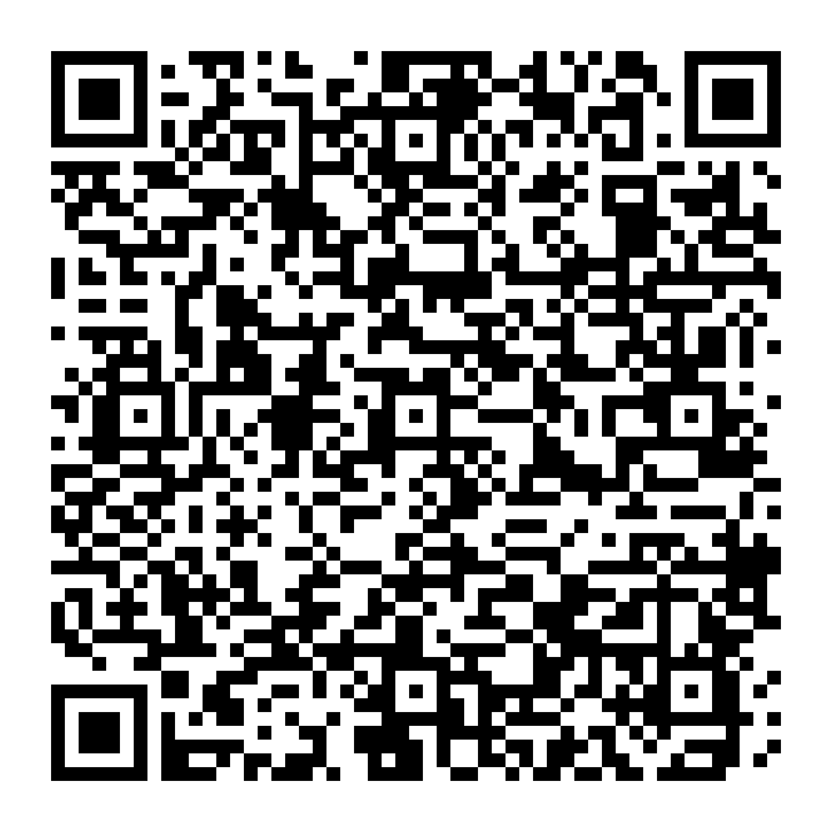 7. Spelformen 9 mot 9, 13-14 år
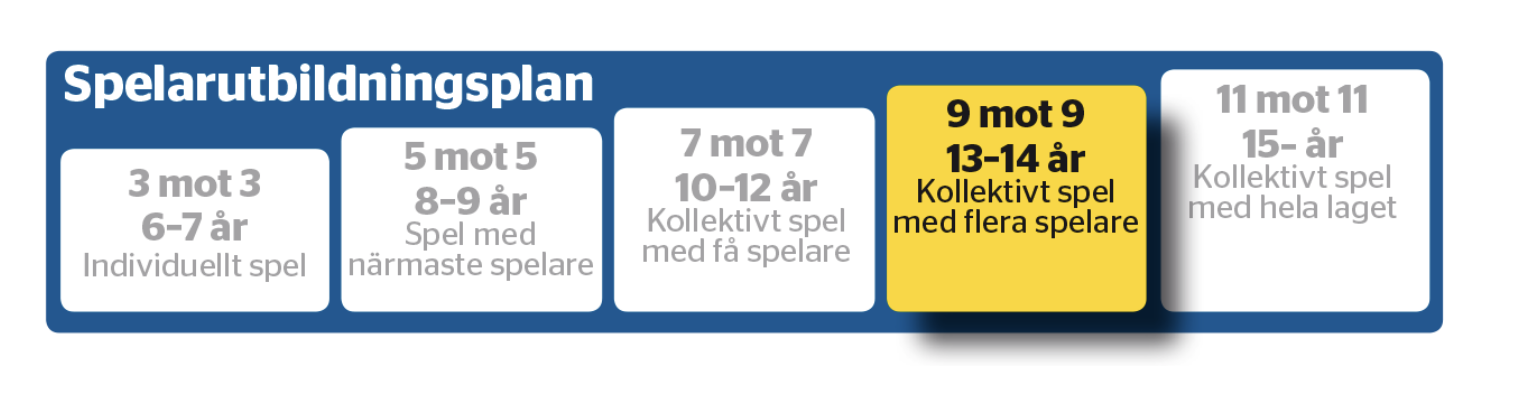 Mariebo IK följer Svenska FFs rekommendationer i hur träning och match ska bedrivas.
Fakta om spelformen 9 mot 9
Träning i spelformen 9 mot 9
Match i spelformen 9 mot 9
Beskrivning om spelet i spelformen 9 mot 9
Planera i spelformen 9 mot 9
Regler i spelformen 9 mot 9
Se även: Fotbollens nationella spelformer - Förening och aktiva (svenskfotboll.se)
Spelet 9 mot 9
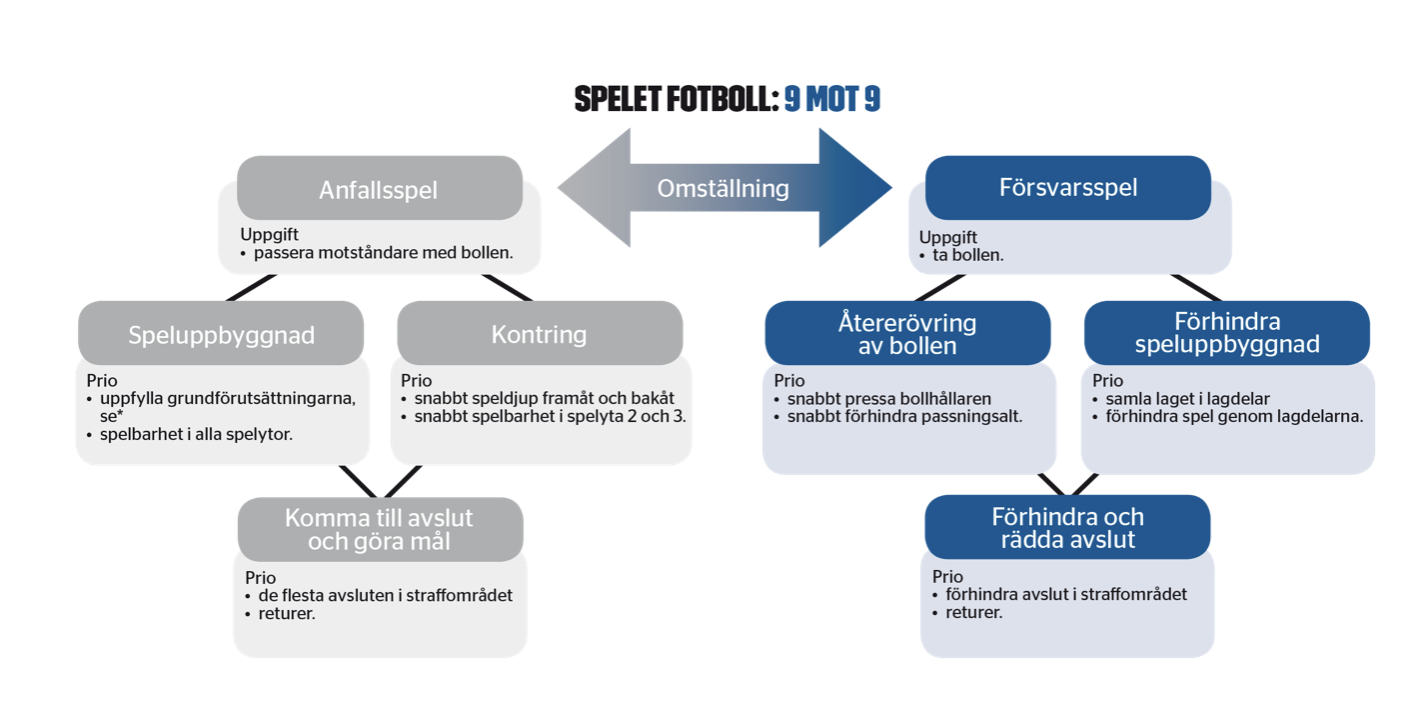 Så här spelar och tränar vi 9 mot 9
Fotbollsfys
Omställningar
Koordinationsövningar med och utan boll, stafetter och hinderbanor.
Parövningar och övningar med den egna kroppen som belastning.
Löpningar med hastighets- och riktningsförändringar.
I förhindrande av speluppbyggnaden ska vi-Samla laget i lagdelar                      –Förhindra spel genom lagdelarna
I återerövringen ska vi snabbt-Pressa bollhållaren              –Förhindra passningsalternativ
I speluppbyggnaden ska vi-Uppfylla grundförutsättningarna*  -Ha spelbarhet i alla spelytor
I kontringar ska vi snabbt-Erbjuda speldjup framåt/bakåt -Vara spelbara i spelyta 2 och 3.
För att komma till avslut och göra mål ska vi -Ha de flesta av avsluten i straffområdet.                                   –Vara snabba på returer
För att förhindra och rädda avslut ska vi-Förhindra avslut i straffområdet                    –Vara snabba på returer
Fotbollspsykologi
Långsiktig utveckling: t ex att en spelare sätter upp mål inför träning och match samt utvärderar.
Göra nästa aktion: t ex att en spelare går in i en nickduell även om han/hon förlorat en nickduell tidigare.
Göra lagkamrater bättre: t ex att en spelare visar positiva gester mot lagkamrater.
Fördjupa dig i ämnet genom att gå in på länken nedan:
https://utbildning.sisuforlag.se/fotboll/tranare/spelarutbildning/fotbollspsykologi/
Övningar 9 mot 9
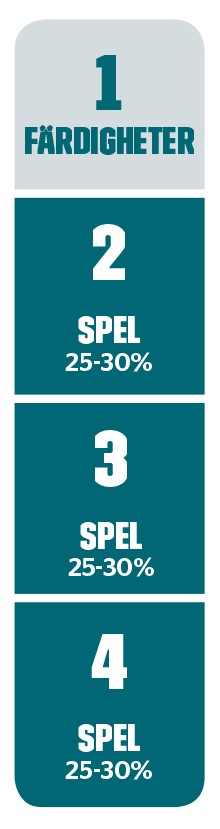 Hitta övningar och lekar på Svenska FFs fotbollsportal. -Scanna eller klicka på QR-koden!
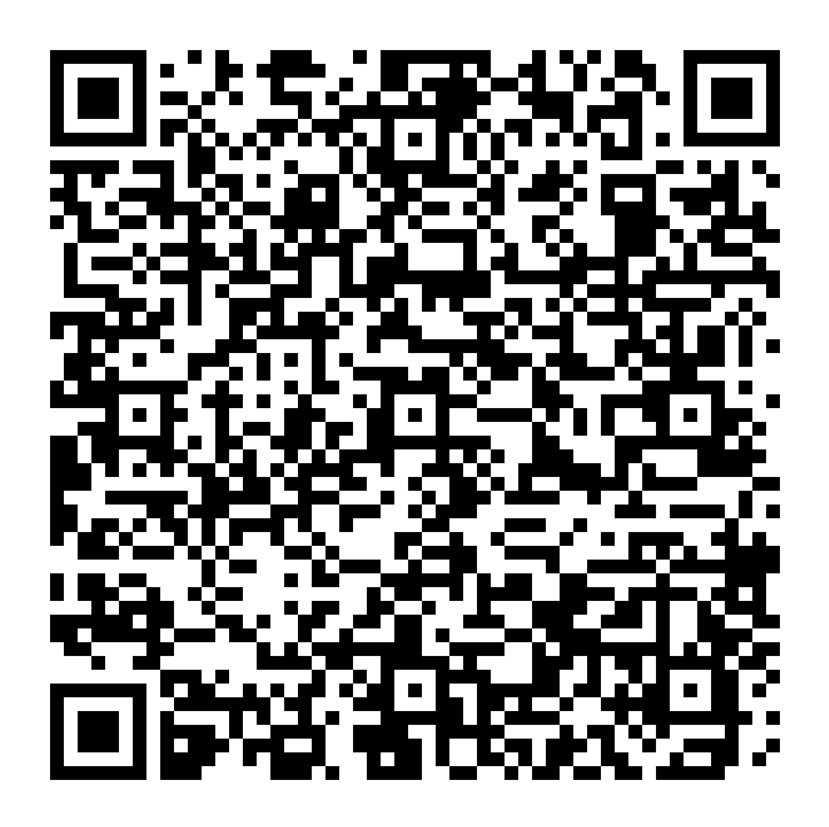 8. Spelformen 11 mot 11
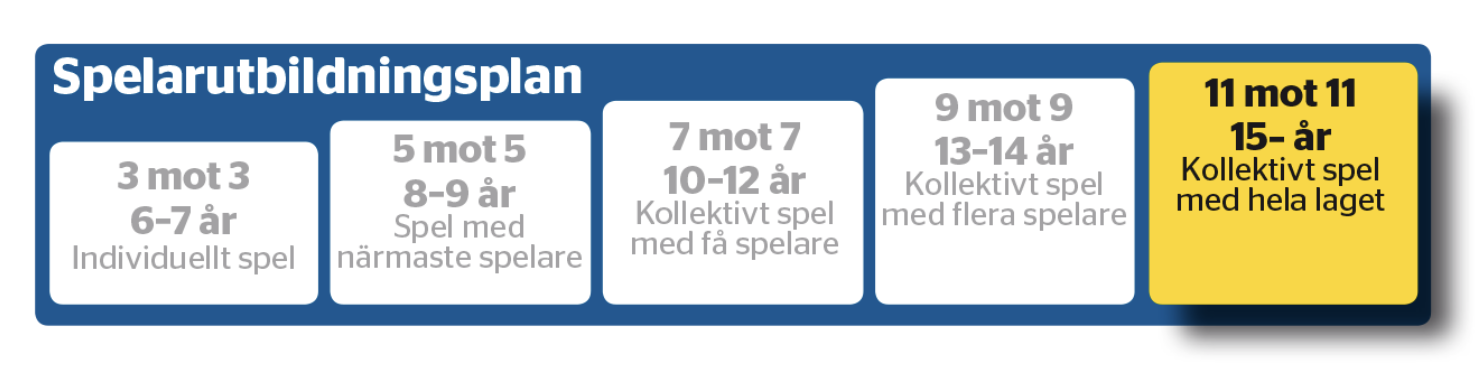 Mariebo IK följer Svenska FFs rekommendationer i hur träning och match ska bedrivas.
Fakta om spelformen 11 mot 11
Träning i spelformen 11 mot 11
Match i spelformen 11 mot 11
Beskrivning om spelet i spelformen 11 mot 11
Planera i spelformen 11 mot 11
Regler i spelformen 11 mot 11
Se även: Fotbollens nationella spelformer - Förening och aktiva (svenskfotboll.se)
Spelet 11 mot 11
Så här spelar och tränar vi 11 mot 11
Fotbollsfys
Omställningar
Koordinationsövningar med och utan boll, stafetter och hinderbanor.
Parövningar och övningar med den egna kroppen som belastning, motståndsband och fria vikter.
Löpningar med hastighets- och riktningsförändringar, accelerationer och inbromsningar.
I förhindrande av speluppbyggnaden ska vi-Samla laget i lagdelar                                  -Förhindra spel genom lagdelarna             -Samla laget i de tre korridorerna
I återerövringen ska vi snabbt-Pressa bollhållaren              -Förhindra passningsalternativ-Förhindra spel framför och bakom backlinjen.
I kontringar ska vi snabbt-Erbjuda speldjup framåt/bakåt -Vara spelbara i spelyta 2 och 3.
I speluppbyggnaden ska vi-Uppfylla grundförutsättningarna*             -Ha spelbarhet i alla spelytor                               -Ha spelbarhet i alla korridorer
För att komma till avslut och göra mål ska vi -Ha de flesta av avsluten i straffområdet                                
    –Vara snabba på returer-Ha många löpningar in i straffområdet
För att förhindra och rädda avslut ska vi-Förhindra avslut i straffområdet                    –Vara snabba på returerFörsvara ytor i straffområdet
Fotbollspsykologi
Långsiktig utveckling: t ex att en spelare planerar och prioriterar mellan fotboll, andra idrotter, skola och fritid.
Göra nästa aktion: t ex att en spelare fortsätter att spela enligt lagets arbetssätt även i motgång.
Göra lagkamrater bättre: t ex att spelarna diskuterar med varandra på planen om hur de kan lösa olika situationer.
Fördjupa dig i ämnet genom att gå in på länken nedan:
https://utbildning.sisuforlag.se/fotboll/tranare/spelarutbildning/fotbollspsykologi/
Övningar 11 mot 11
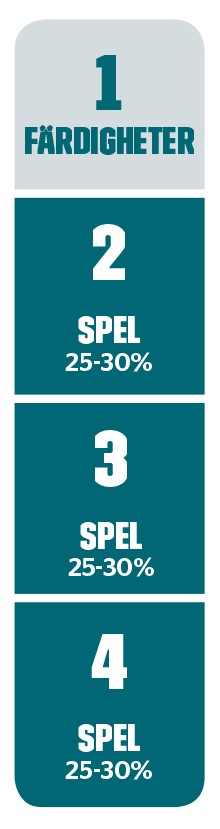 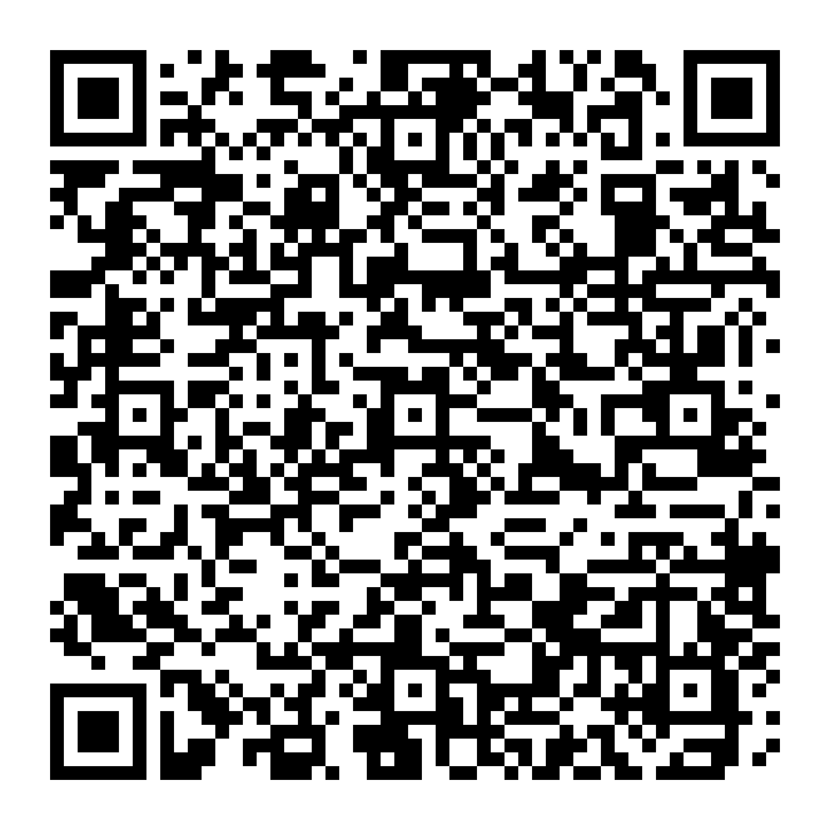 Hitta övningar och lekar på Svenska FFs fotbollsportal. -Scanna eller klicka på QR-koden!
Många spelare deltar i andra idrotter och har fotboll eller extra mycket idrott i skolan. Det är viktigt att tränaren känner till individuella spelares totala belastning. Att träna för mycket fotboll kan leda till överbelastningsskador, minskad långsiktig motivation och mindre tid för allsidig träning. Det rekommenderas att alla spelare har minst en vilodag per vecka från fysisk aktivitet och ha ledigt från organiserad träning minst en kväll per skolvecka.
Det kan finnas stora skillnader mellan individer när det gäller både motivation och förutsättningar för att träna ofta. Föreningen bör sträva efter att möjliggöra för alla att träna fotboll efter sina förutsättningar.
9. Kort fördjupning
Arbetsmodellen - Att planera en träning
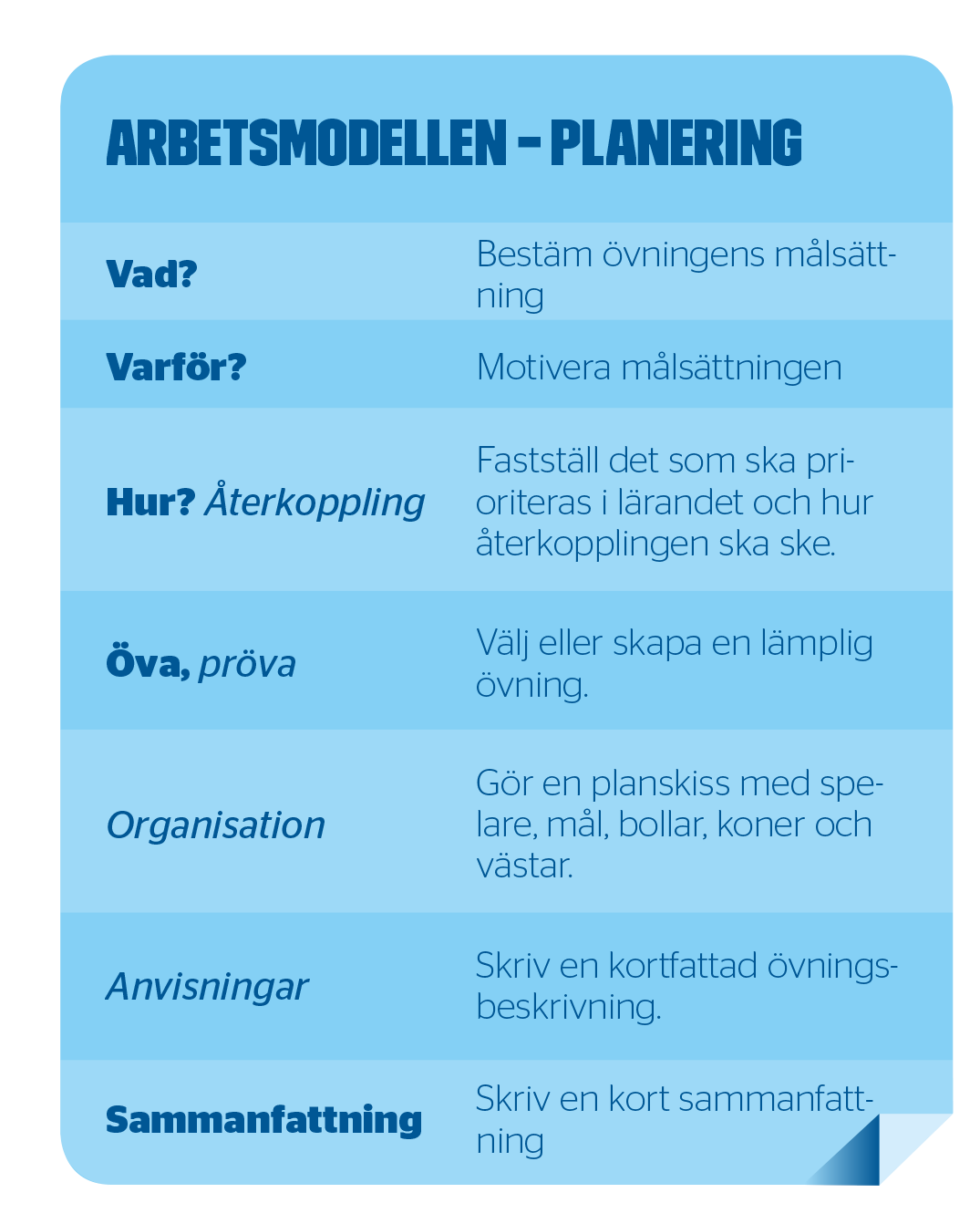 Färdighetsövning
Färdighetsövning kan bedrivas med såväl kort som lång vila. Oftast syftar det till att öka mängden repetition av en specifik färdighet för spelaren. Färdigheten kan vara av teknisk eller fysisk karaktär, eller en kombination av båda. Spelet ställer större och större krav på att spelarna kan hantera situationer i spelet med begränsade tid och yta. Det i sin tur leder till att spelarna bör ha god teknik för att kunna utföra sina aktioner. Accelerationer vid genombrott och upphopp vid nick efter inlägg är exempel på aktioner som kräver hög explosivitet. Efter maximal belastning måste spelarna också kunna återhämta sig snabbt, det vill säga ha god fotbollsuthållighet.
Spelövning
Spelövning kan bedrivas i olika former beroende på antalet spelare per lag. Vid smålagsspel, mellanstort spel och stort spel utför spelarna fotbollsaktioner där tekniska, fysiska och psykologiska färdigheter integreras med spelförståelsen.
Oavsett spelform bör du så ofta som möjligt utgå från lagets spelsystem: utgångspositioner, arbetssätt, spelartyper och roller. Om lagets ordinarie utgångspositioner är till exempel 4-4-2 kan du vid spel 8 mot 8 organisera laget enligt 3-3-1 eller 3-2-2. Då vänjer du spelarna vid att ofta samarbeta i en formation där förhållandet mellan och inom respektive lagdel liknar det förhållande som gäller i match.
Fotbollsaktion
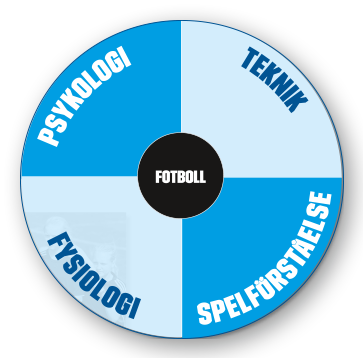 I varje skede av spelet agerar spelarna i olika situationer. Varje agerande kallas för en fotbolls- aktion och kan bestå av ett eller flera moment.  Alla aktioner bygger på en samverkan mellan spelförståelse, teknik, fysiologi och psykologi. 

Exempel: 
Ska jag skjuta eller passa? (spelförståelse och psykologi)
Hur träffar jag bollen i skottet för rätt placering och hårdhet? (teknik)  
Hur mycket kraft kan musklerna producera för få fart på bollen? (fysologi)
Vågar jag skjuta när det är det bästa alternativet? Trots att jag missade det förra skottet. (psykologi)
Fotbollsfys
I en fotbollsmatch förekommer många oväntade situationer. Medspelarna, motspelarna och bollen är yttre faktorer som påverkar spelet. Spelarnas rörelsemönster skiftar och består bland annat av löpningar framåt, bakåt och i sidled. Farten i löpningarna växlar hela tiden från maximalt tempo till gång. Spelarna måste kunna hoppa, landa och bromsa för därefter kunna göra snabba riktningsförändringar. 
Rörelsemönstret för en fotbollsspelare är komplext.
För att spelarna skall kunna utföra fotbollsaktioner på ett säkert sätt och därmed undvika skador krävs träning av de fysiologiska grundkvaliteterna och spelarens fotbollsfysiska egenskaper - de samverkar med fotbollsaktionens övriga delar. En god fotbollsfysik byggs upp över tid men måste också underhållas
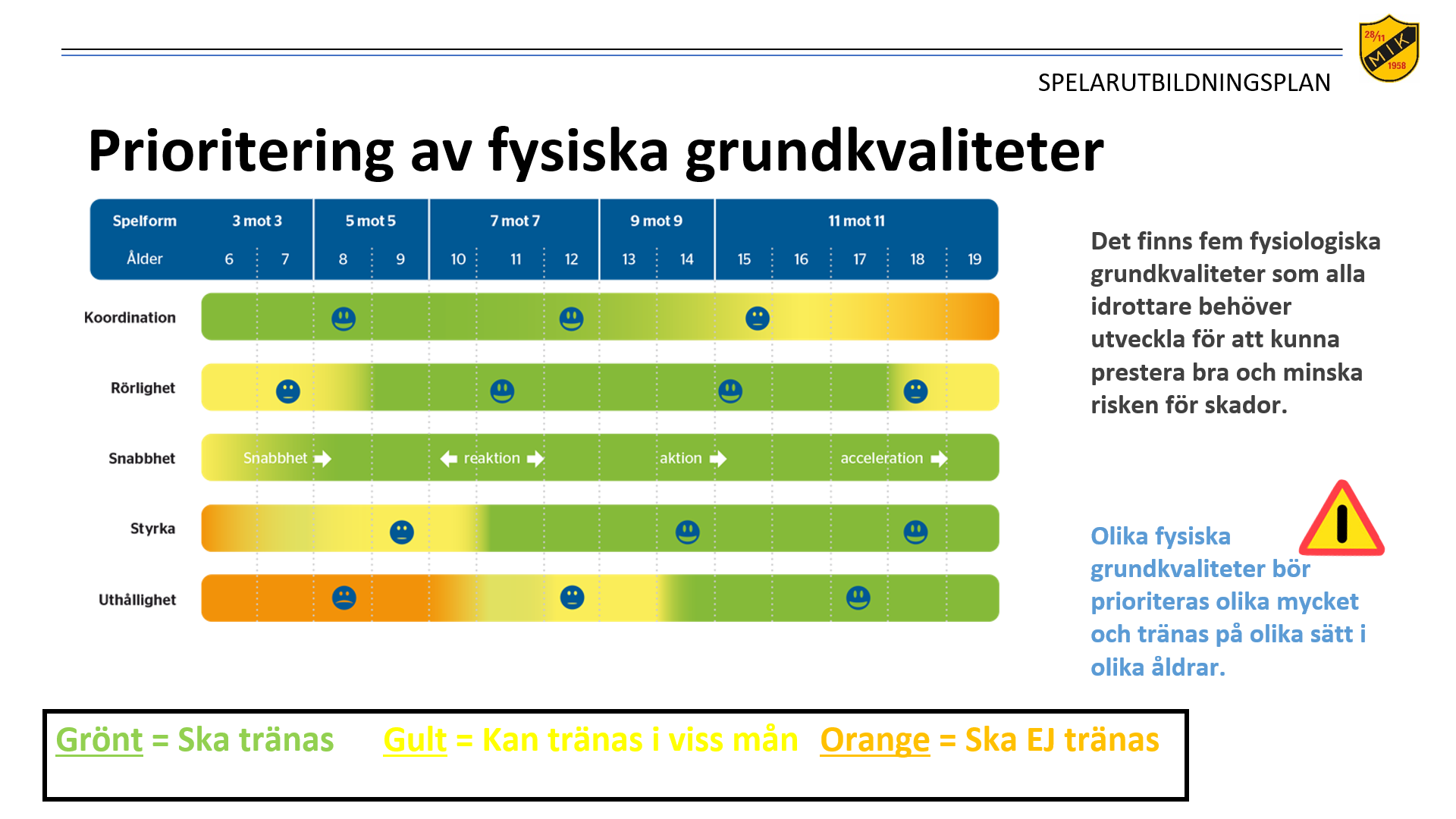 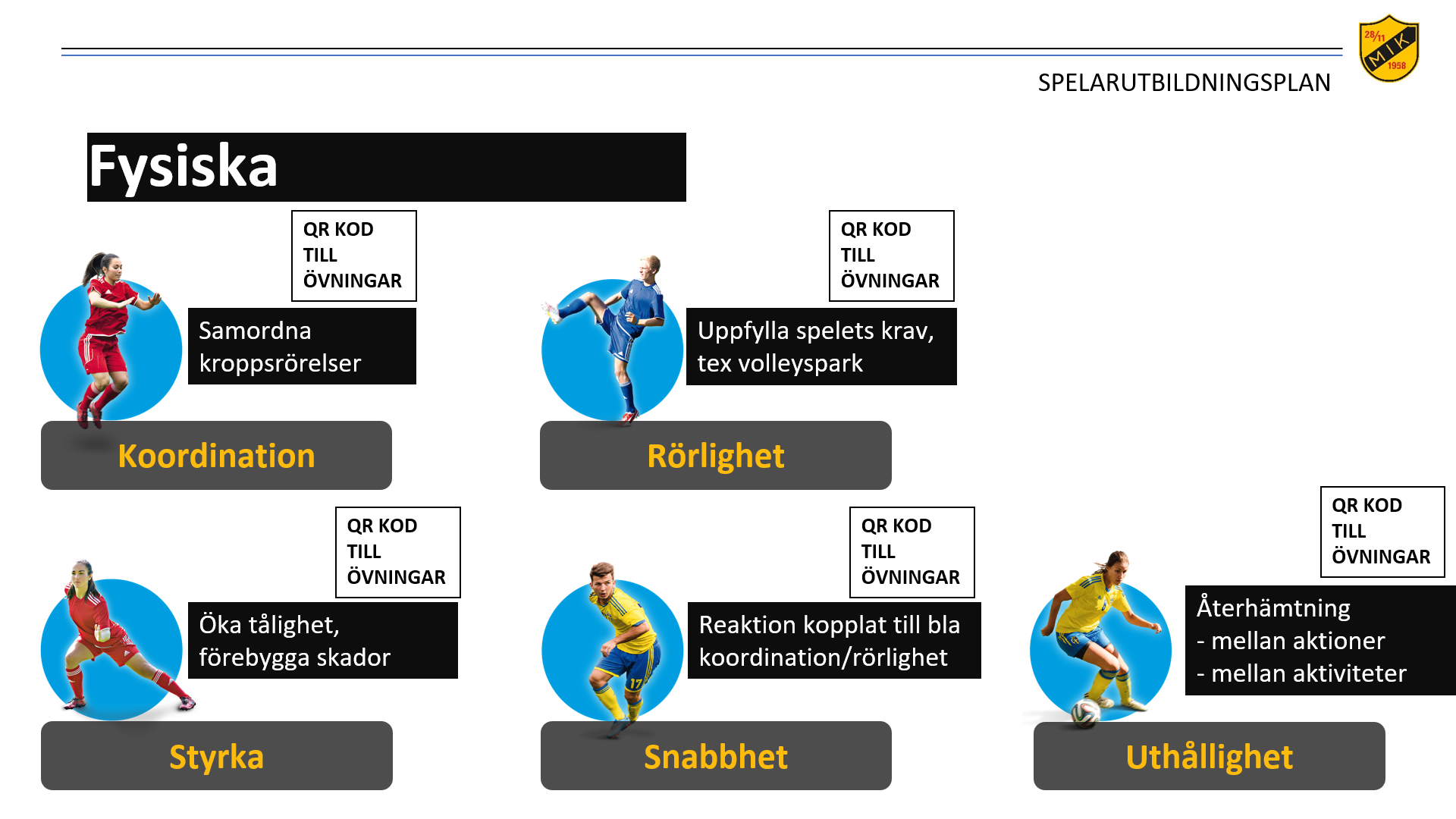 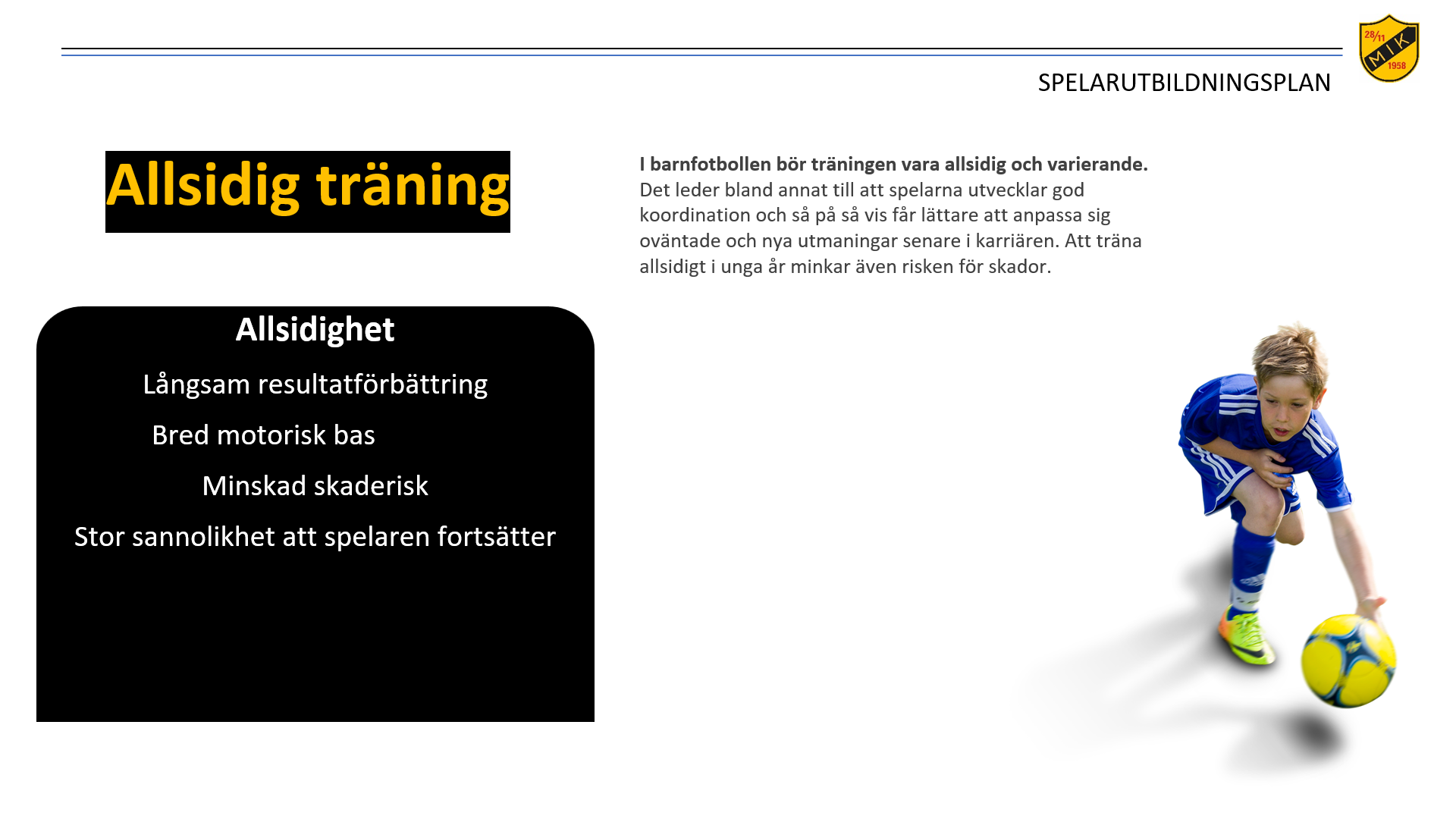 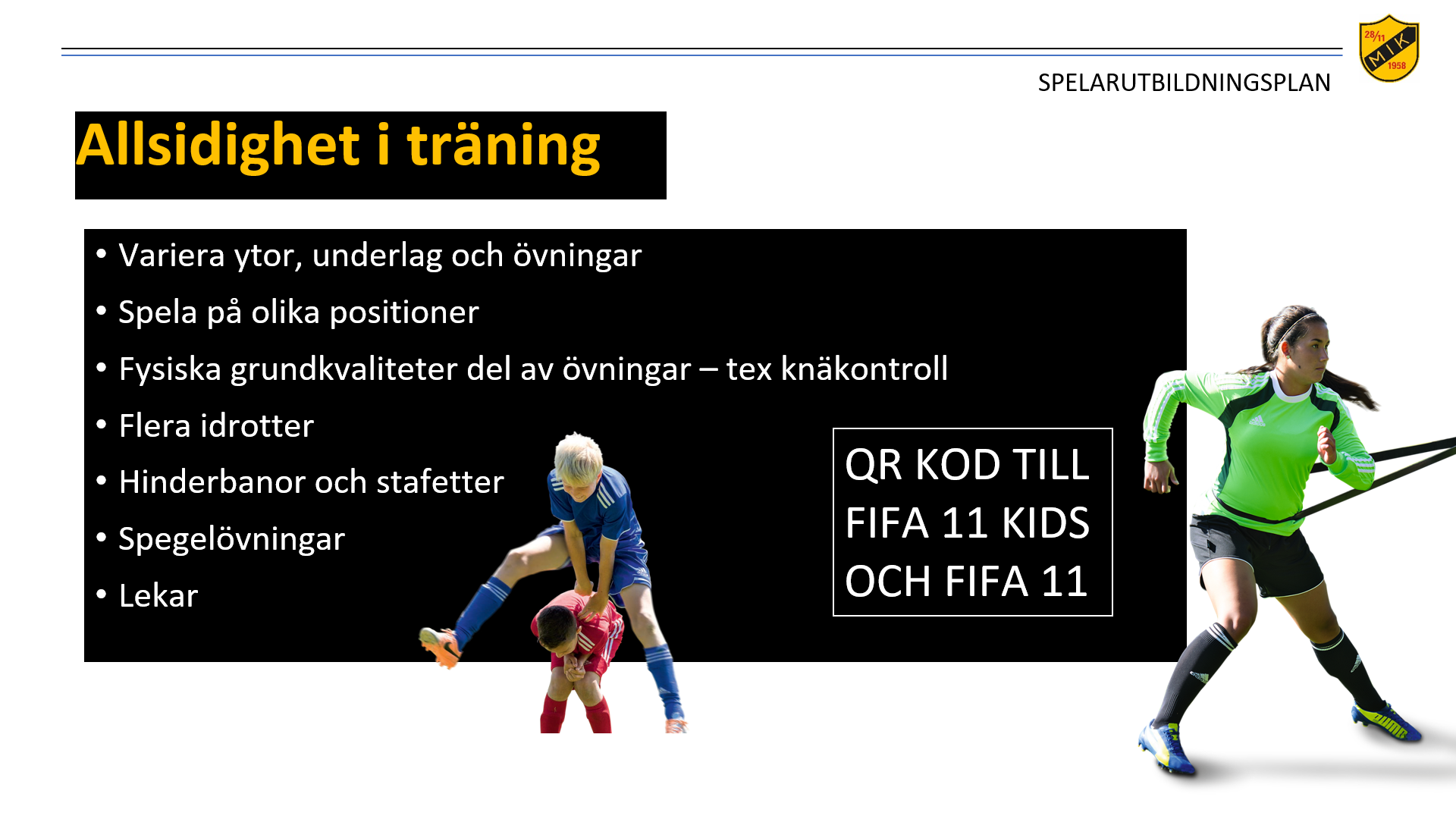 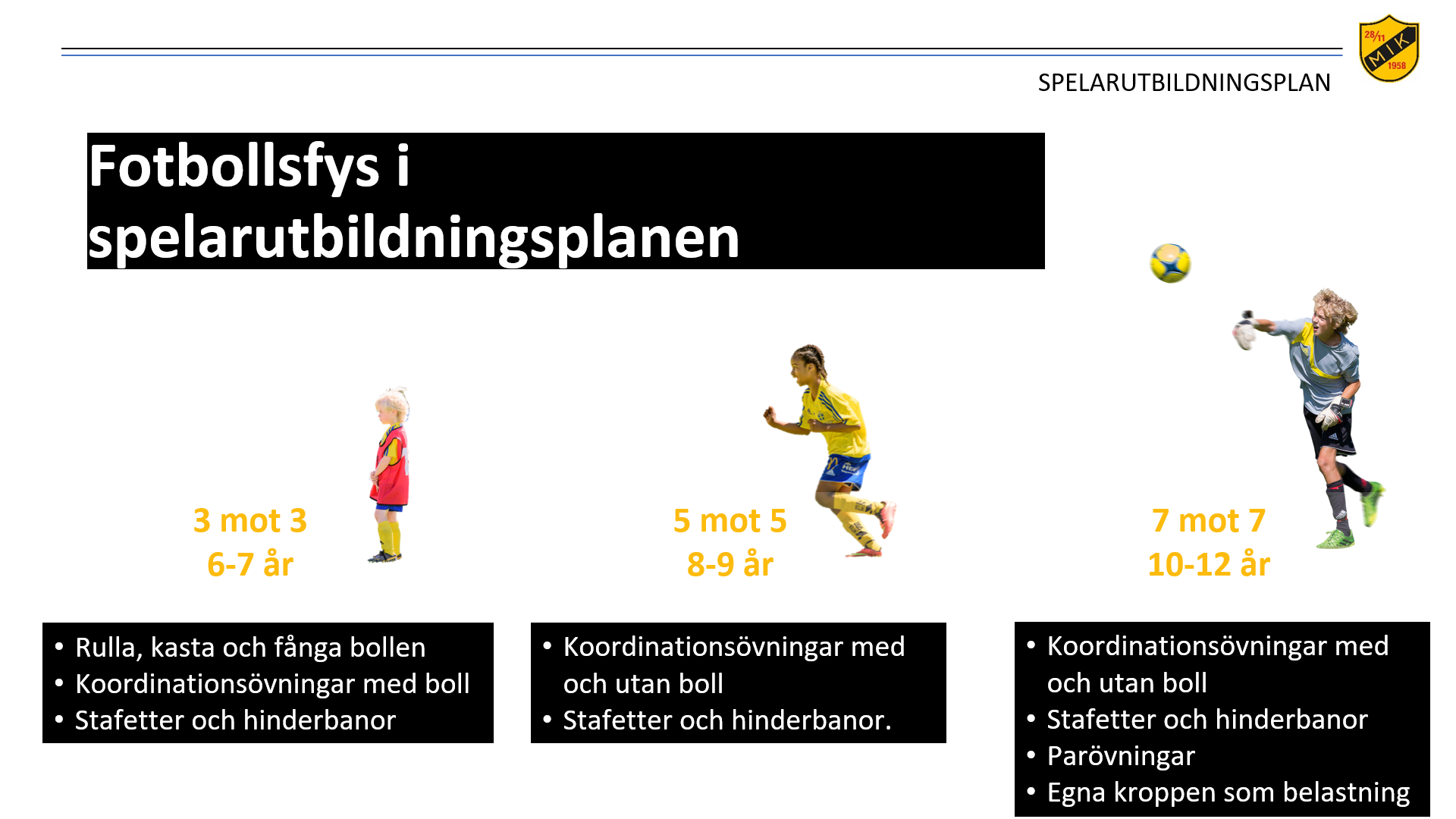 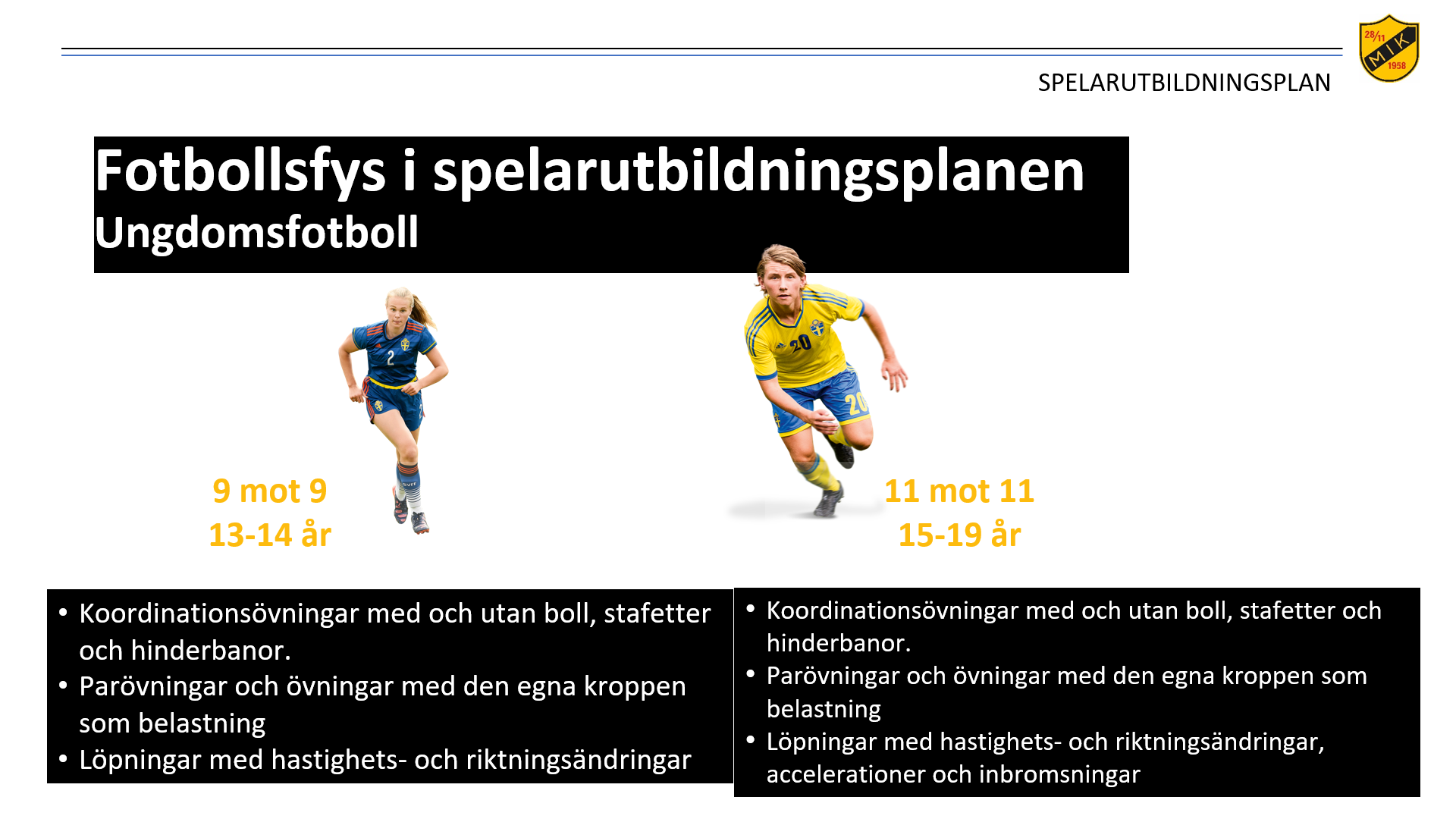 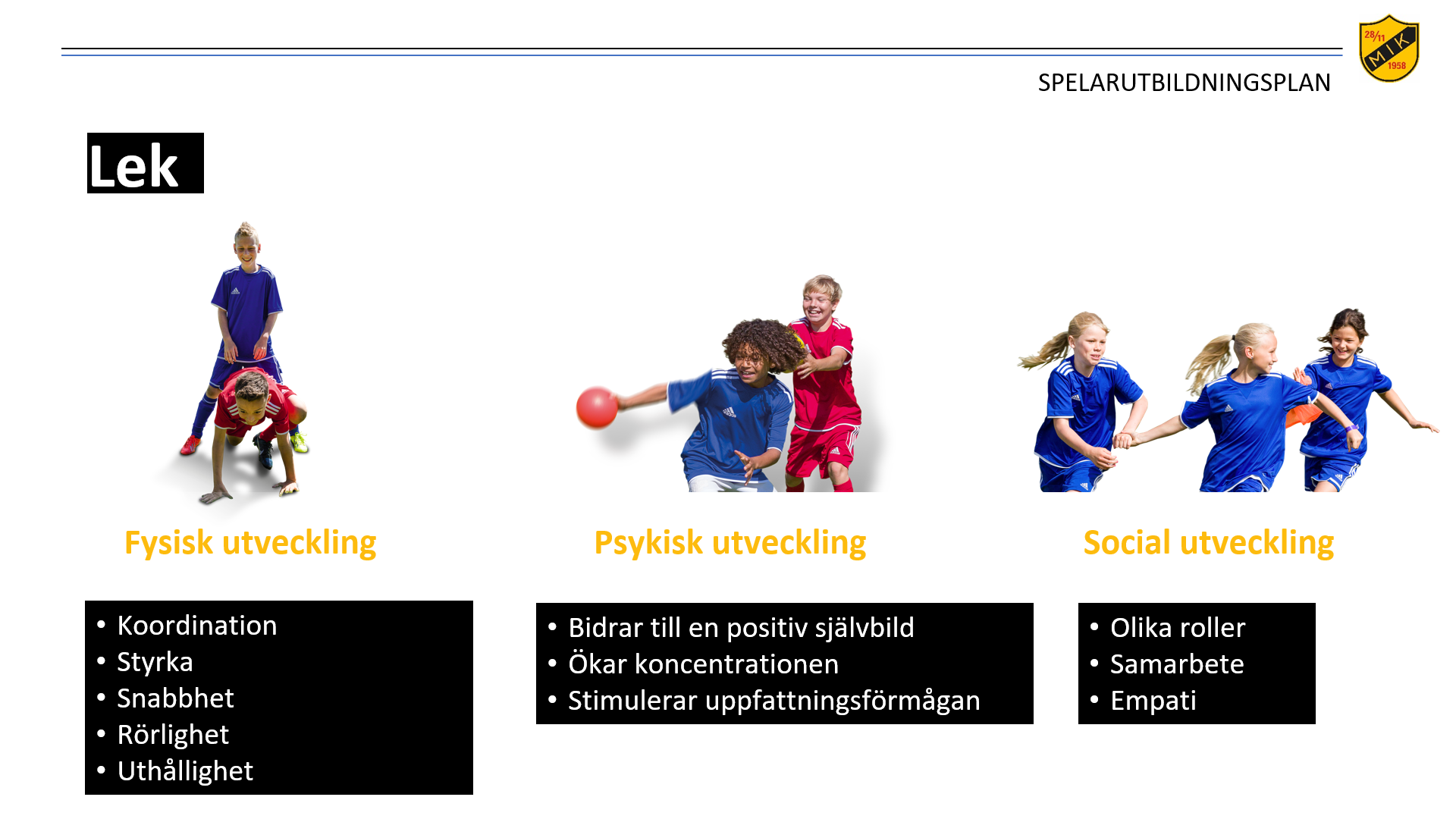 10. Revidering av spelarutbildningsplanen
Spelutbildningsplanen ska revideras en gång om året, under november – januari. 
Styrelsen har huvudansvaret för revideringen och utser den arbetsgrupp som leder arbetet med revideringen. Samtliga medlemmar erbjuds att delta i en referensgrupp.
11. Referenslista och vidare läsning
Svenska fotbollförbundet (2022) Fotbollens Spela Lek och Lär. 
Fotbollsportalen Svenska Fotbollsförbundet
Tränarutbildning D